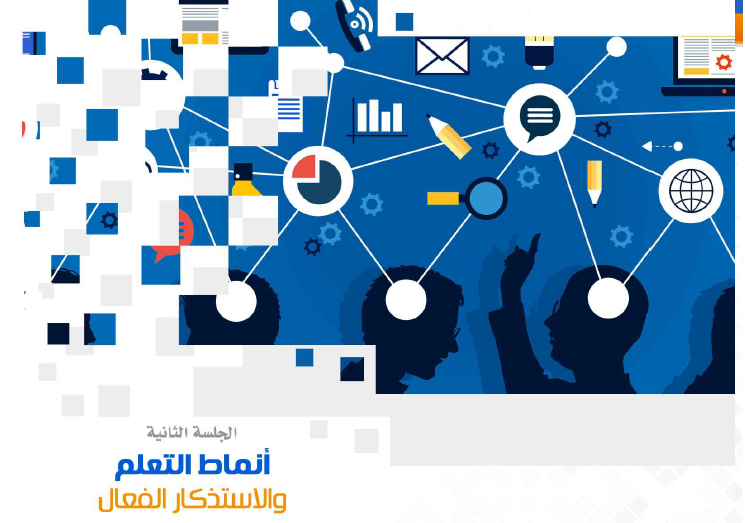 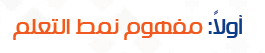 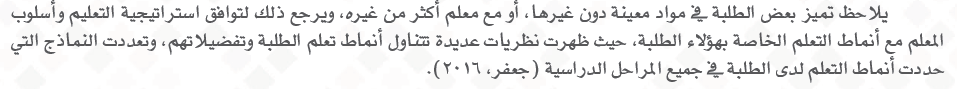 يلاحظ تميز بعض الطلبة في مواد معينة دون غيرها،
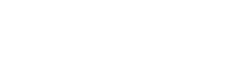 1- نمط التعلم من حيث الموقف التعليمي:
”هو الموقف التعليمي الذي يفضل فيه المتعلم أن يتعلم المعلومات والمهارات والقيم الجديدة والصعبة تحت ظروف معينة يفضلها الطالب ” .
2- نمط التعلم من حيث شخصية المتعلم :
   هي مجموعة من الصفات والسلوكيات التي تختلف من فرد لآخر وتختص هذه السلوكيات في معالجة المعلومات                      واسترجاعها والتي تؤثر بدورها على طرق التعلم ” .
ثانياً: أهمية أنماط التعلم:                                                            معرفة الطالب نمط التعلم تساعده في اختيار الاستراتيجية والنشاط الذي يتناسب معه ليحقق مستوى وانجاز تعليمي مرتفع, وتتمثل أهمية تحديد أنماط التعلم للطالب في الآتي:
تحسين اتجاهات الطالب نحو التعلم.
تساعد الطالب على معرفة نمط التعلم الذي يتميز به. 
تحقيق الرضا من جانب الطالب عن التعلم.
تساعد الطالب على التعلم بصورة أفضل.
تساعد الطالب على تحقيق التفوق والتكيف الجامعي. 
تساعد الطالب على اكتشاف اسلوب التعلم الذي يناسبه .
تحسين الدافعية للتعلم وتحقيق مستوى تحصيلي مرتفع.
تسهيل حدوث عملية التعلم لدى الطالب.
ثالثاً: أنماط التعلم حسب نظام (الفورمات) لمكارثي:
       تم تطوير نظام الفورمات من قبل مكارثي (أستناداً الي نظريات كولب).
         وسمي بهذا الاسم (4MAT) مكارثي لأنه يركز علي أربع أنماط متداخلة           
         مع بعضها كالنسيج (كلمة (mat وهي تعني سجادة.
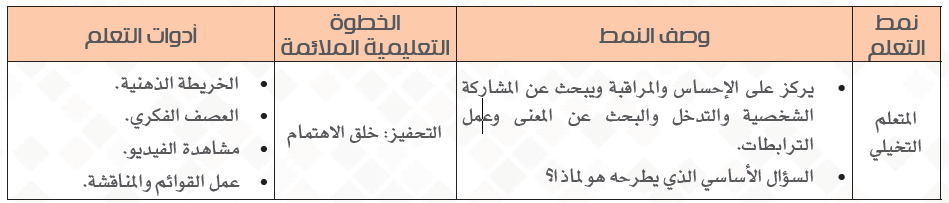 رابعاً: أنماط التعلم حسب تصنيف ماير:                                            
        من التقسيمات الأخرى لأنماط التعلم ما حدده ماير:
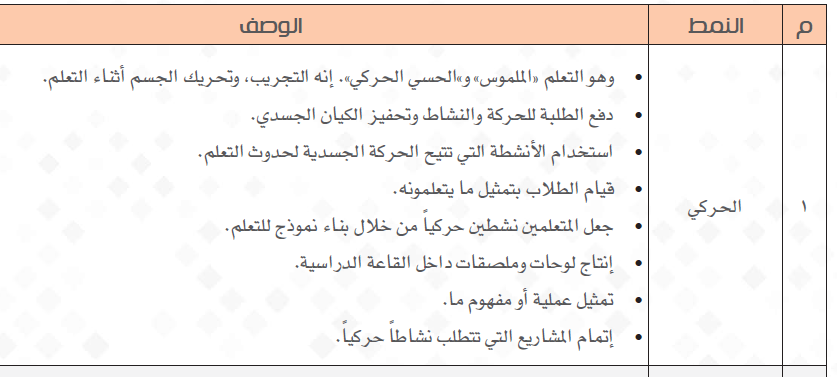 خامساً: مفهوم الاستذكار الفعال:
         يعرف الاستذاكر الفعال على أنه: �
                1- ”الطرق التي يتبعها الطالب في استيعاب المواد الدراسية“.
                   2- ”هي أنماط سلوكية متعلمة تتباين بتباين الموقف التعليمي     
                           والمقررات الدراسية“.�
سادساً: فوائد الاستذكار الفعال:
يحقق التفوق الدراسي في جميع المقررات الدراسية.
يساعد الطالب على تحقيق أهداف التعلم لديه.
يساعد الطالب على توفير الوقت والجهد والمال. 
يوظف الطالب القدرات التي يتميز بها في الموقف التعليمي.
يساعد الطالب على تحليل وتفسير المعلومات وحل المشكلات. 
يساعد الطالب على ابتكار واكتساب أفكار وسلوكيات جديدة.
سابعاً: خصائص الاستذكار الفعال:
ثامناً: معوقات الاستذكار الفعال:
مصطلحات الجلسة
انتهت الوحدة